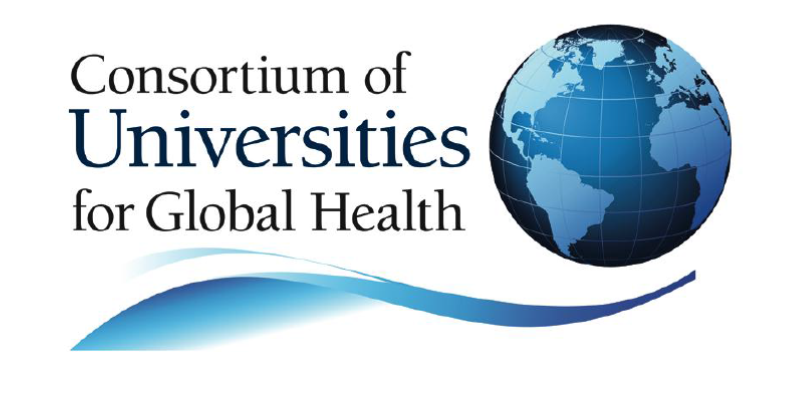 Schistosomiasis and Cestodes
Sina Helbig*, Akre M. Adja, Alia Tayea, 
Neil Arya**
July 2019

Prepared as part of an education project of the  Global Health Education Consortium and  collaborating partners

*First author **Corresponding author
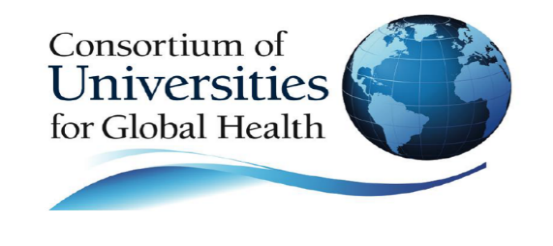 INDEX:Schistosomiasis and Cestodes
Schistosomiasis (S. mansoni / japonicum / mekongi) --------- (9.1 -- 9.7)
Neurocysticercosis --------------------------------------------------- (10.1 -- 10.7)
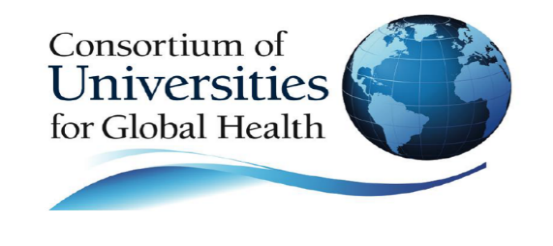 Schistosomiasis
(Bilharzia, Snail fever) 

Trematode (Fluke)

Sina Helbig*, Alia Tayea, Akre M. Adja, Neil Arya**

Prepared as part of an education project of the  Global Health Education Consortium and  collaborating partners

*First author **Corresponding author
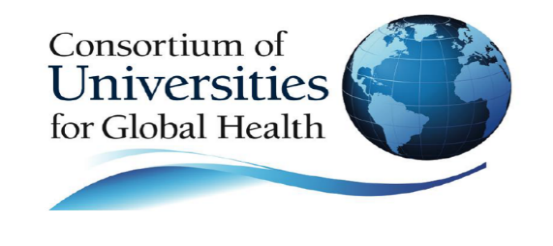 9.1 Epidemiology
Parasitic helminth endemic to >70 countries
At least 240 million people affected, and 700 million at risk
Annual deaths from schistosomiasis difficult to estimate:  disease can kill directly & indirectly (e.g. associated  carcinomas)
Revised estimates put death toll from disease at over  200,000/yr, mostly in Africa

In endemic areas usually acquired in childhood
Infection increases in prevalence with age
Peak age 15-20 years old
Risk is related to occupation and exposure routes
Page 4
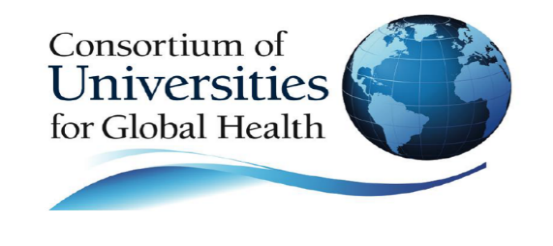 9.1 Epidemiology
Infection intensity decreases with age
Acquired immunity, change in water contact, change in egg  production by worms

Although relatively low (direct) case - fatality ratio,  disease has extremely high morbidity and enormous  impacts on health and socioeconomics
Decreased productivity in chronic disease
Associated impacts on families of those affected, in the form of  treatment costs and loss of income

Two main types of disease: Urinary and Intestinal
Page 5
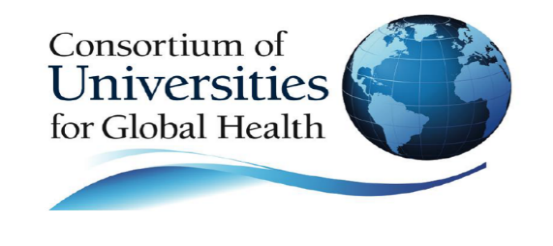 9.2 Risk factors
Poor sanitation practices
Excretion of eggs into water sources used for drinking,  bathing, domestic use, etc.
School-age children (less immunity)
Fresh-water exposure by swimming or bathing in  water containing infectious cercariae
Occupational exposure through e.g. irrigation ditches,  rice farming, etc.
Particularly in/near standing or slow-moving water, where the  snail hosts can attach to vegetation
Page 6
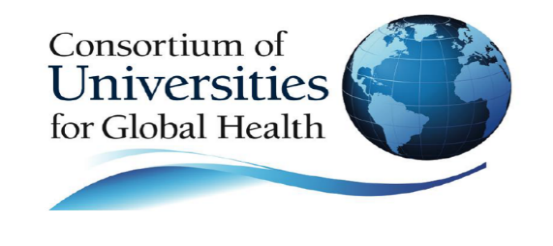 9.3 Biology
Eggs of S. mansoni showing lateral spine
Photo credit: WHO-TDR-Pasteur Inst
Page 7
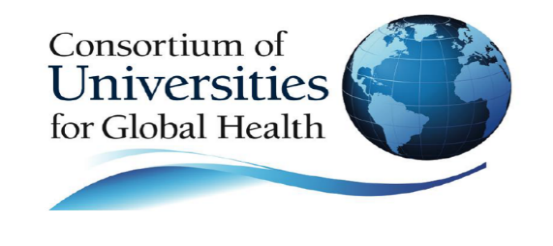 9.3 Biology
Egg of S. haematobium, showing terminal spine
Photo credit: WHO-TDR-Stammers
Page 8
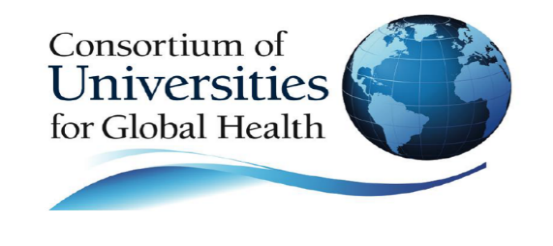 9.3 Biology
Egg of S. japonicum,  with vestigial spine  (arrow). The eggs are  smaller than those of S.  haematobium or S.  mansoni and are oval or  subspherical
Photo credit: CDC
Page 9
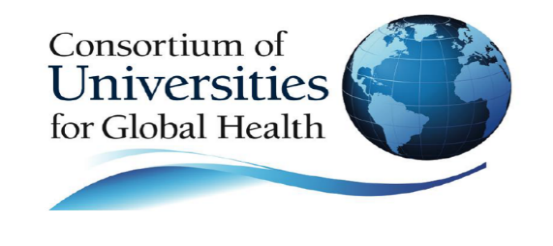 9.3 Life cycle
* Different snails act as intermediate hosts for different species of Schistosoma.
Page 10
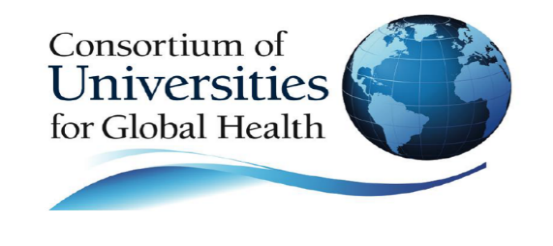 9.4 Symptoms (general)
Two syndromes typically seen
Early/Acute
Cercarial dermatitis, “swimmer’s itch”
Katayama fever/Katayama syndrome
Chronic disease (various manifestations)
Pathogenesis primarily through cell mediated immunity
Egg granuloma formation leads to fibrosis
Cercarial dermatitis
Result of penetration of cercariae through skin
Commonly with S. hematobium, S. mansoni
Pruritis, papular rash at the site of cercarial penetration
Occurs mostly within 24h of exposure, but reports range from
minutes up to 1 week
Page 11
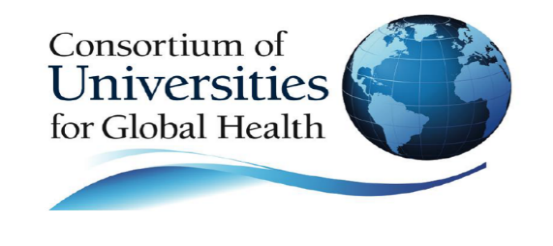 9.4 Symptoms- Acute disease
Acute schistosomiasis- Katayama fever/syndrome
Early clinical manifestation with 1st infection or heavy reinfection  (primarily S. japonicum/mansoni)
More likely in traveler or new immigrant to endemic region
Symptoms 4-8 weeks after exposure with beginning of egg deposition in  tissue
Non-specific symptoms: fever, sweat, chills, cough, diarrhea, headaches
Lymphadenopathy
Hepatosplenomegaly
Urticaria
Respiratory symptoms – interstitial pneumonitis (more commonly seen in
S. haematobium)
Eosinophilia, hyperglobulinemia
Immune complex reaction = Serum sickness
Page 12
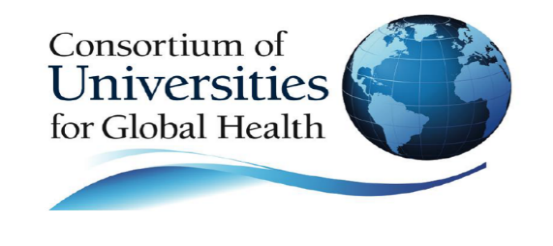 9.4 Symptoms - Chronic Disease
Chronic intestinal disease
S. mansoni, S. japonicum, S. mekongi
Eggs in the intestinal wall
Inflammation
Microabscesses
Polyposis
Symptoms
Diarrhea – commonly in children
Left lower quadrant pain
Occult or visible blood in stool
S. mansoni
http://www.path.cam.ac.uk/~schisto/schistosoma/S.ma  nsoni.egg.gif
Polyposis – protein-losing enteropathy
Severe – colonic obstruction
Abdominal distention/ascites
Page 13
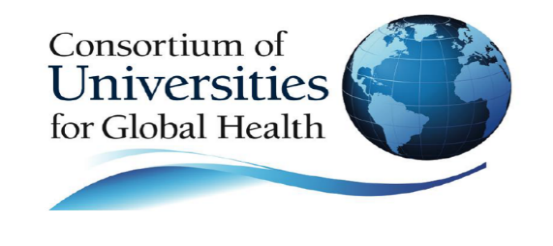 9.4 Symptoms - Chronic Disease
Chronic hepatic disease
S. mansoni, S. japonicum
Eggs embolize to liver
Granulomatous inflammatory reaction (hepatomegaly)
Presinusoidal inflammation, periportal fibrosis
Clay-pipe-stem fibrosis
Periportal collagen deposits
Obstruction of blood flow  portal hypertension  varices,  splenomegaly/hypersplenism
S. japonicum
Photo:http://www.path.cam.ac.uk/~schist  o/helminth_eggs/S.japonicum.egg.gif
Page 14
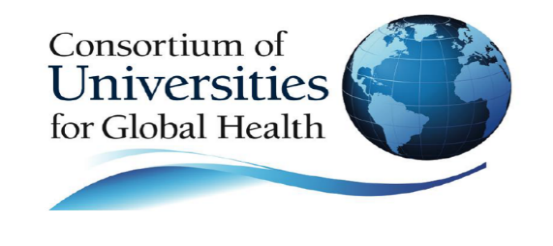 9.4 Symptoms - Chronic Disease
Chronic cardiopulmonary/pulmonary disease
Cardiopulmonary hypertension
Associated with hepatosplenic disease
Presinusoidal portal hypertension  portocaval shunts  eggs  travel and lodge in pulmonary vasculature
Pulmonary hypertension: antiparasitic treatment = no effect

Chronic CNS disease
S. japonicum – brain lesions (seizures)
S. mansoni – spinal cord lesions (more likely to be  symptomatic, transverse myelitis)
Ectopic worm or egg dissemination (egg embolizes)
Diagnosis usually difficult, since rarely systemic symptoms
Page 15
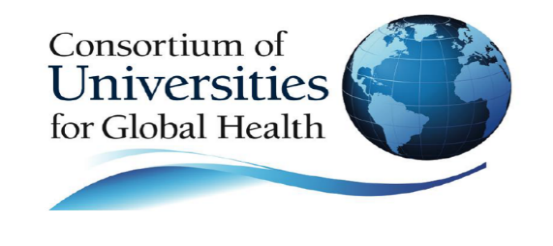 9.4 Symptoms - Chronic Disease
Chronic urinary tract disease
Usually in children
Egg deposits in distal ureter and bladder wall
Hematuria 10-12 weeks after exposure
Dysuria
Late manifestations:
Nephrotic range proteinuria
Bladder calcifications
Ureteral obstruction
Renal colic
Renal failure
Secondary bacterial infections
Bladder carcinoma (squamous cell – well differentiated with  local spread; accounts for up to 31% of all cancers in Egypt)
Public health impact of schistosomiasis: disease and mortality. WHO Expert Committee on the Control of Schistosomiasis  Bull World Health Organ 1993, 71(6):657-662.
Page 16
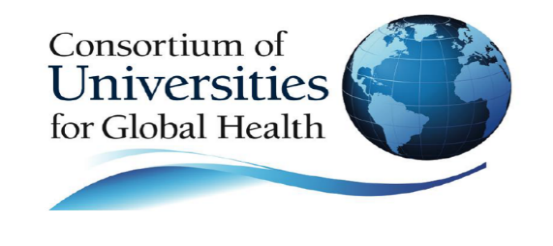 9.4 Symptoms - Chronic Disease
Chronic urogenital disease/ female genital schistosomiasis
Genital schistosomiasis is relatively common in communities where women are exposed to S. haematobium through domestic work in infested waters.
Female genital schistosomiasis can be present without any urinary manifestations of S. haematobium and can mimic other gynaecological conditions. 
Bleeding, abdominal pain, ectopic pregnancies
Association with increased risk of acquiring HIV and other STD’s
Photo: http://www.dpd.cdc.gov/dpdx/IMAGES/ParasiteImages/S-  Z/Schistosomiasis/S_haematobium_egg_HB2.jpg
* “Female genital schistosomiasis as an evidence of a neglected cause for reproductive ill-health: a retrospective histopathological study from Tanzania”
BMC Infectious Diseases 2006, 6:134 doi:10.1186/1471-2334-6-134
http://apps.who.int/iris/bitstream/handle/10665/180863/9789241509299_eng.pdf;jsessionid=A709E0CE27A591D302C4ED5B0C774041?sequence=1
Page 17
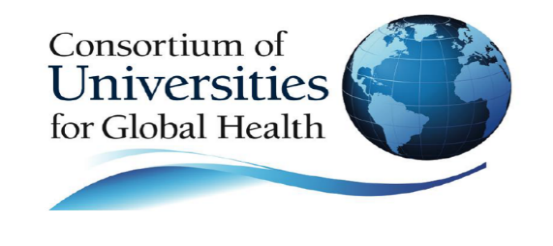 9.5 Diagnosis
Gold Standard: Eggs in stool of patient
Intestinal and hepatic schistosomiasis
Eggs identified in tissue of patient (liver/intestinal biopsy)
Serology: FAST ELISA
No distinction between past and current infection
Useful if negative – rule out
Useful in travelers
Urinary schistosomiasis
Eggs in urine or on bladder biopsy
FAST ELISA
After diagnosis: evaluation of ureters, squamous cell
carcinoma
Page 18
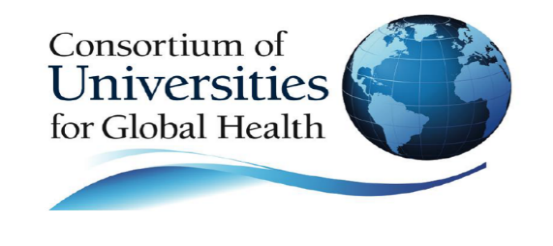 9.6 Treatment
Praziquantel
All species
Works against adult worms
Cure rate 60-90%
Exact mechanism of action unknown
Causes tetanic contraction and paralyzes  adult worm
Sequestered antigens get exposed, which facilitates host  immune destruction
Treatment of complications of schistosomiasis, e.g.  cancers, intestinal disease
Photo:http://www.panzyma.com/servicios/perfi  l/img-catalogos/praziquantel.jpg
Page 19
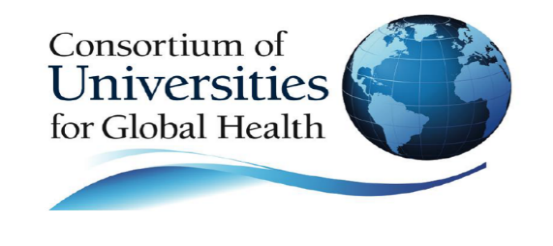 9.7 Control
Ecological approaches for snail control
Shown to be successful in Japan, where S. japonicum  largely eliminated from islands; considered eradicated since  1976
E.g. current speed of rivers, streams, etc.
This has significant effect on snail host density

Community-based control measures
Public health education on disease & infection routes
Improved sanitation and sanitation practices
No urination/ defaecation in water sources!
Mass chemotherapy (praziquantel)
Page 20
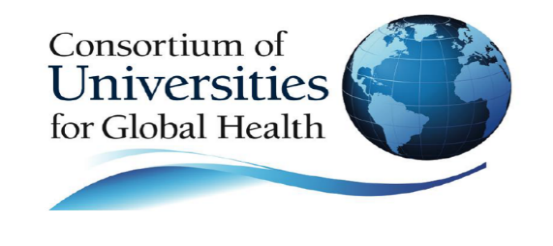 Other Liver Flukes and Lung Flukes
Liver Flukes: 
Clonorchis sinensis
Opisthorchis felineous
Fasciola hepatica
Lung Flukes:
Paragonimus spp.
Fasciola hepatica
Photo:http://upload.wikimedia.org/wikipedia/commons/thumb/3/35/Fasciol  a_hepatica2.jpg/250px-Fasciola_hepatica2.jpg
Page 21
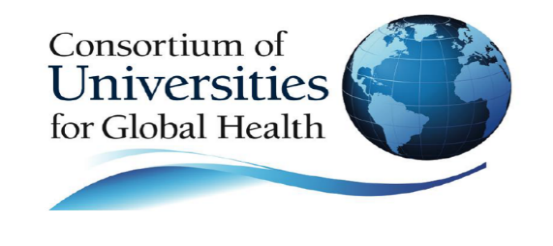 Neurocysticercosis
Sina Helbig*, Alia Tayea, Akre M. Adja, Neil Arya**

Prepared as part of an education project of the  Global Health Education Consortium and  collaborating partners

*First author **Corresponding author
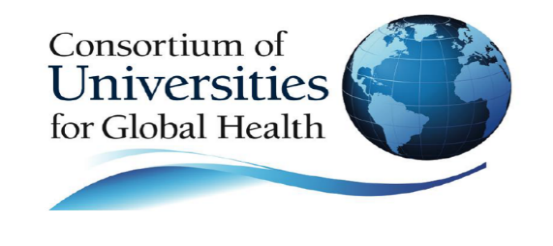 10.1 Epidemiology
Infection of the CNS by larval form of pork tapeworm  (Taenia solium)
Estimated 50 million affected worldwide, with 50,000  deaths resulting from the condition
Prevalence greatly reduced in Western Europe, where  prevalence used to be close to the current prevalence in  Mexico (1.9%)
Remains common in most developing countries
A major cause of epilepsy in developing countries
Main cause of acquired epilepsy
Page 23
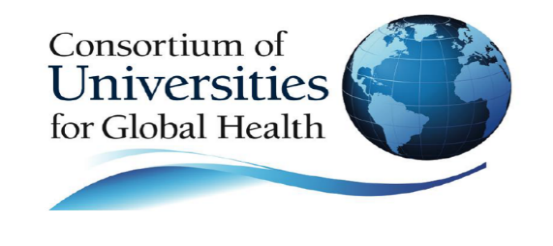 10.1 Epidemiology
Photo: http://www.who.int/zoonoses/diseases/approximate%20global%20distribution%20of%20cysticercosis.jpg
Page 24
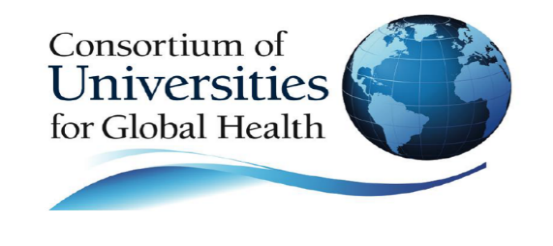 10.2 Risk factors
Ingestion of parasite eggs, larvae by any route along the fecal-oral transmission pathway
Poor hygiene practices (esp. handwashing) of infected  people, as T. solium eggs excreted in feces
During food preparation, handling
Autoinfection
However, infection with parasite does not mean person will  develop neurocysticercosis
Not all persons with taeniasis have CNS involvement
Vegetarians equally at risk if they are exposed to person  excreting eggs!

*Eating undercooked meat only leads to T. Solium infection – which is asymptomatic for this  person, excreted eggs in feaces of this person are infectious and causes NCC.
Page 25
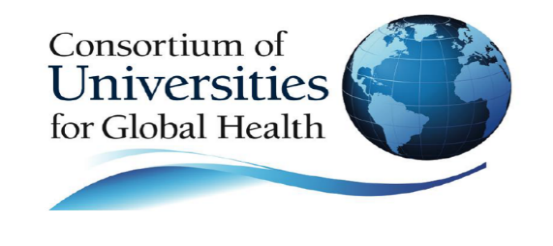 10.3 Life cycle
Only if eggs are ingested by human can they cause neurocysticercosis

Ingested taenia eggs are activated  by gastric and duodenal environment  develop into invasive larvae (oncospheres) in the small intestine  migrate across the intestinal wall  carried by bloodstream where they  eventually settle and mature into cysticerci (process duration up to 2m)

Tropism for soft tissue, muscle and CNS; Cysts can be up to 1cm large.  Largest in the ventricles/  subarachnoid space, smaller in brain  parenchyma

Little immune response elicited by  established cysticerci If they are not  actively growing or degenerating
Page 26
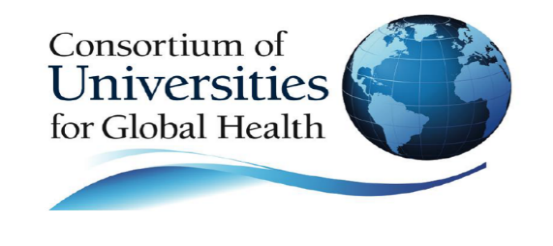 10.4 Symptoms
Majority of cases are asymptomatic, and can remain so  for decades
o Little immunological reaction from intact cysticercal larvae;
more serious reactions to dying, degenerating cysticerci
Leads to seizures, headaches (common) and stroke
Cases with many lesions and brisk inflammatory  response (particularly with degenerating cysts): sub-  acute encephalitis
If space-occupying lesion: any focal symptomatology
including weakness and extrapyramidal symptoms
Page 27
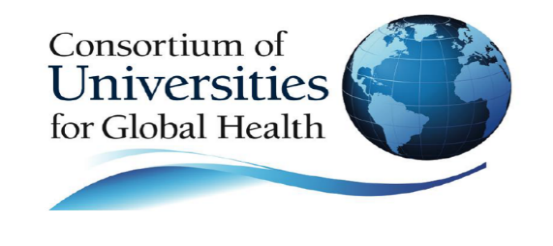 10.4 Symptoms
Ventricular disease: 15% of cases, obstructive  hydrocephalus
May spontaneously remit due to ball-valve effect upon motion  intermittently occluding the ventricular outlet foramina
Untreated, most cases progress to sustained hydrocephalus

Spinal disease: cysts in and around the cord have been  reported
Progressive paraplegia developing over period of weeks

Changes in mental status, cognitive impairment,  psychiatric disease, balance problems

Ocular disease: cysts subretinal or intravitreous
Page 28
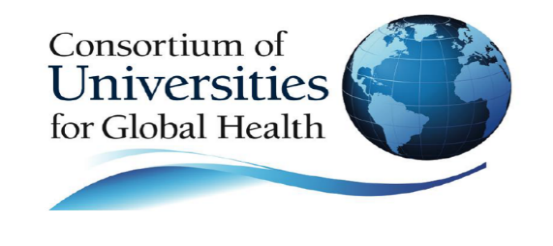 10.5 Diagnosis
Cysts on neuroimaging
CT (better at diagnosing calcified lesions)
MRI (better at diagnosing cysts)

Spinal disease per myelography
Photo:http://img.medscape.com/pi/eme  d/ckb/neurology/1134815-1168784-  418tn.jpg
Serology:
ELISA sensitivity > 90% - crossreactivity with other  helminths
Detection of Ab or Ag in CSF
Page 29
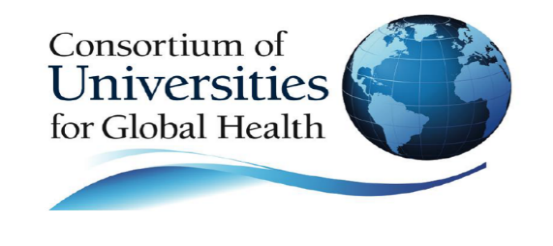 10.5 Diagnosis
Neurocysticercosis in the  brain (Photo credit: WHO/AL Willingham) from  http://www.who.int/zoonoses/neglected_zoonotic_disea  ses/en/
Tapeworms in the human  intestine can grow to over 3m  in length
(Photo credit:  http://mtherald.com/images/tapeworm.jpg)
Page 30
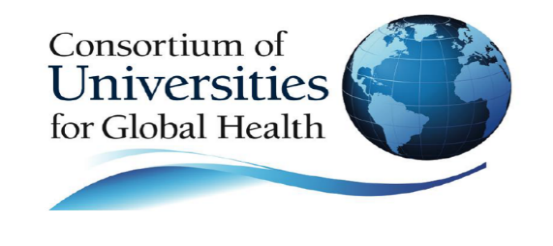 10.6 Treatment
Treatment is complex and treatment plan controversial
Some advocate only treating certain cases due to the  adverse reactions associated with immune reaction to  dying parasite
Most viable cystic lesions either calcify or disappear, in viable  lesions antihelminthic therapy may hasten the death of  parasite, but not change clinical outcome
Advocate treating with corticosteroids and anti-epileptic
drugs, optimal duration is subject to debate
Medications
Praziquantel
Albendazole
Page 31
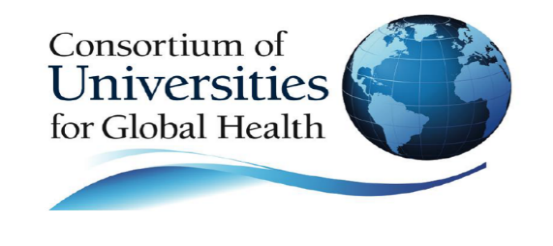 10.6 Treatment
Always pre-treat with corticosteroids, and continue  during treatment
o Decreases inflammatory reaction elicited by dying cysticerci

Surgical treatment only in selected cases of  ventricular cysts, eye involvement

Shunt placement in case of hydrocephalus
Page 32
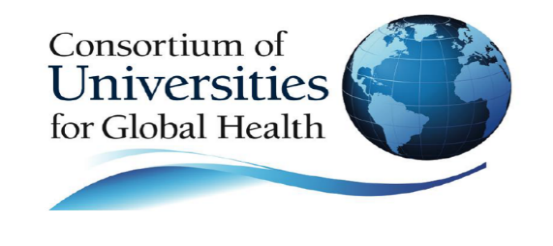 10.7 Control
Avoid contact with pig faeces, either direct or indirect (e.g.  occupational exposures)

Thorough cooking of pork meat

Cooking/peel fruits and vegetables that may have come  into contact with pig feaces (e.g. during cultivation)

Avoid drinking from water sources that may be  contaminated by pig faeces

Washing hands after using toilet and before food handling

Potentially, vaccination of pigs (current vaccine available (WHO 2018))
http://www.who.int/en/news-room/fact-sheets/detail/taeniasis-cysticercosis https://www.galvmed.org/news/first-ever-licenced-vaccine-major-cause-epilepsy-developing-world/
Page 33
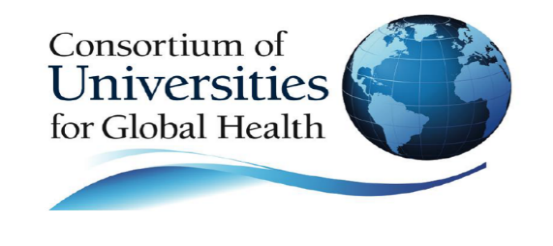 Acknowledgments
Thanks to Jenna Kelly, Shazeen Bandukwala, Melissa Whaling, and Josephine Esposto for critical editing.


We appreciate Tim Brewer and Jackeline Alger for  thoughtful review.
Page 34
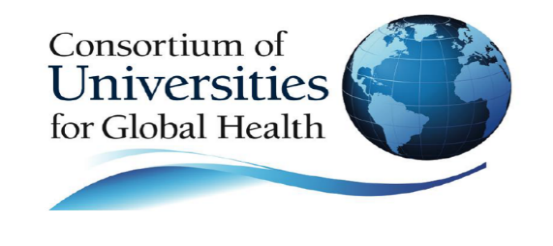 Credits
Akre M. Adja1, Sina Helbig2, Alia Tayea3, Neil Arya4

1: Institut Pierre Richet, Université de Cocody Abidjan  
2: Boston University School of Medicine, Division of
Infectious Diseases, Boston, MA, USA
3: Médecins Sans Frontières
4: Western University, University of Waterloo,  McMaster University
Contact narya@uwaterloo.ca
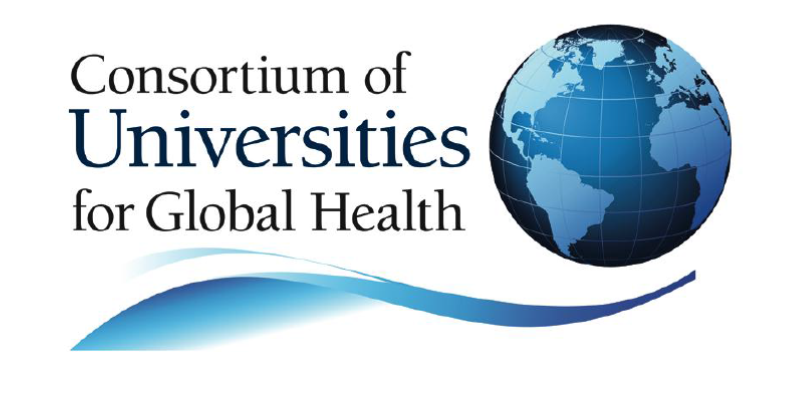 End of Module